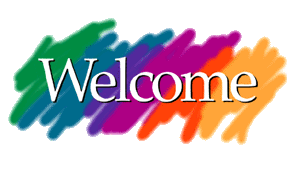 Your Hosts for Today:
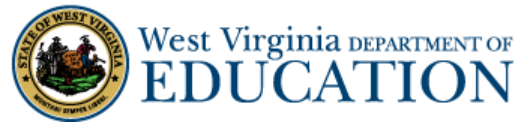 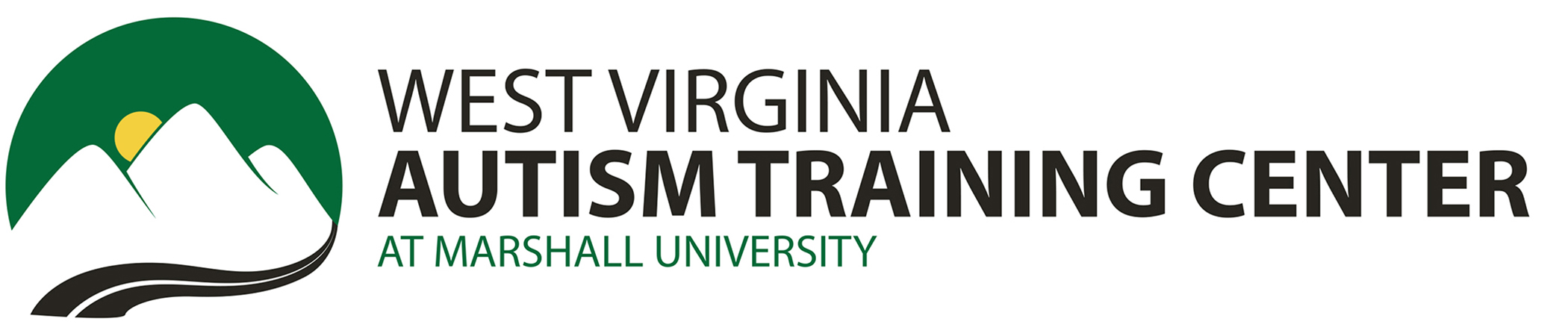 [Speaker Notes: Introduce the TA Center & collaboration with ATC and WVDE
Why we were created]
TA Center Projects
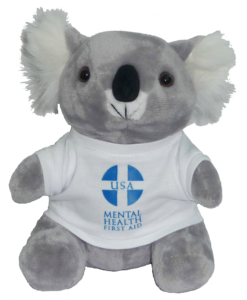 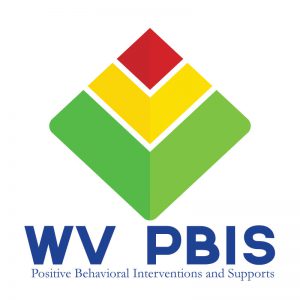 [Speaker Notes: Intro of the projects we house and who coordinates them]
The mission of the WV BMHTAC is to assist teachers, students, families and communities that are faced with challenging behaviors and mental health issues through training, resources, and promotion of evidence-based strategies and interventions.
Childhood Trauma and Trauma Informed Classrooms
Challenging Behaviors and Classroom Procedures 
Functions of Behavior and Data Analysis
Family Engagement
Self-Care for Educators
We can Develop a Training to Fit your Needs
4
[Speaker Notes: Review types of trainings/PD we offer]
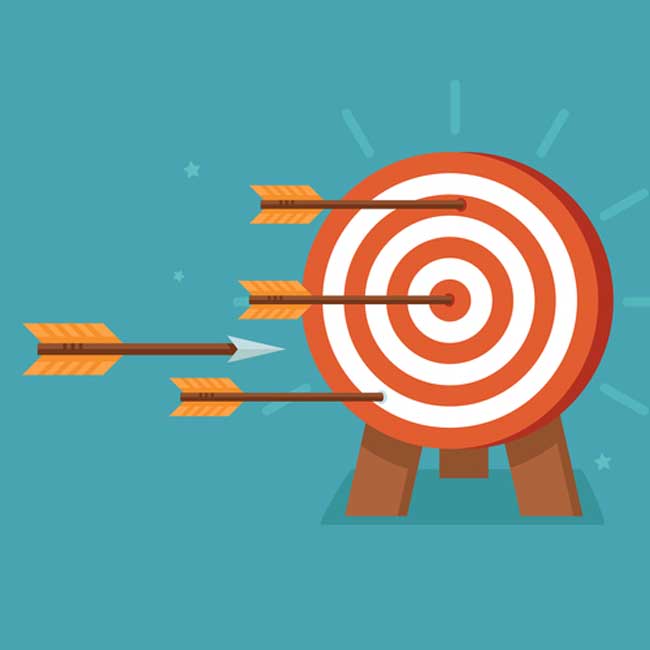 This Week’s Objectives
Attendance, Meet the Team, Housekeeping, and Expectations
2.      Stages of Change – Dr. Jim Harris
Understanding Why You Are Here and 
         Overview
Tiered Fidelity Inventory (Fidelity Tool)
Teaming
Expectations
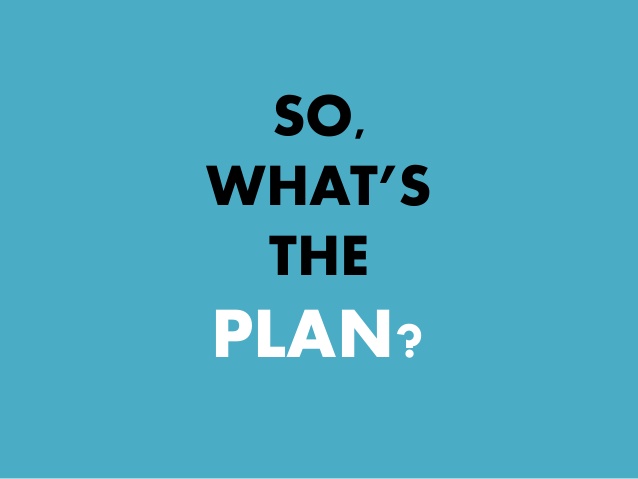 Sessions
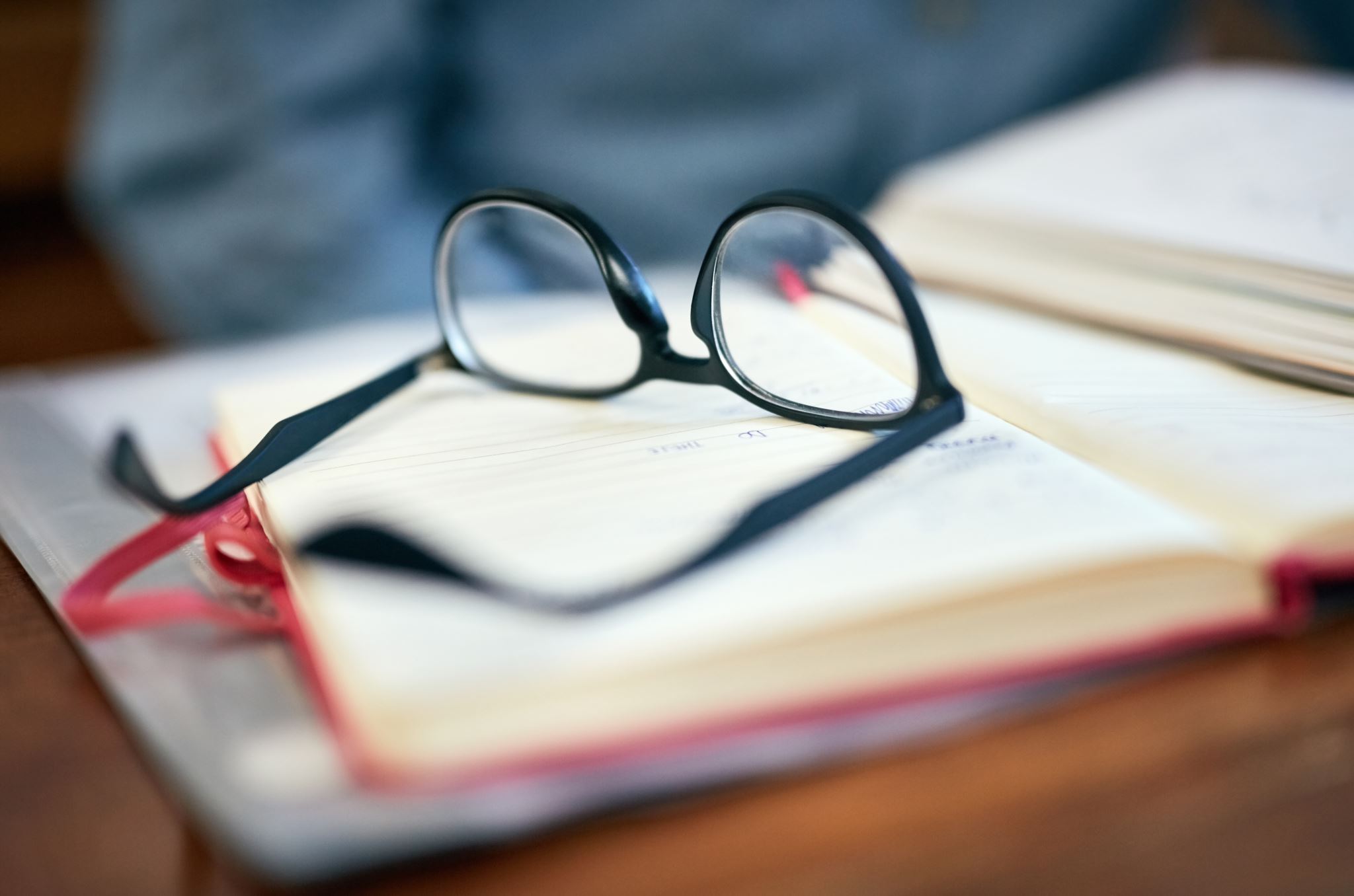 Homework
Three homework activities in between sessions. 
The homework is created to fill in our content but also to help you build your framework. 
Your Behavior Support Specialist will support you with this work. 
Homework is due the Friday before the next session to your BSS.
Behavior Support Specialist Check-In
We will be checking in with your team every in between sessions. 
We will be asking for a team member to be your Point of Contact. 
We will be asking for when the best time for you to communicate with you. 
We can communicate via email, phone, Zoom, and Teams.
Attendance
Meet the Team
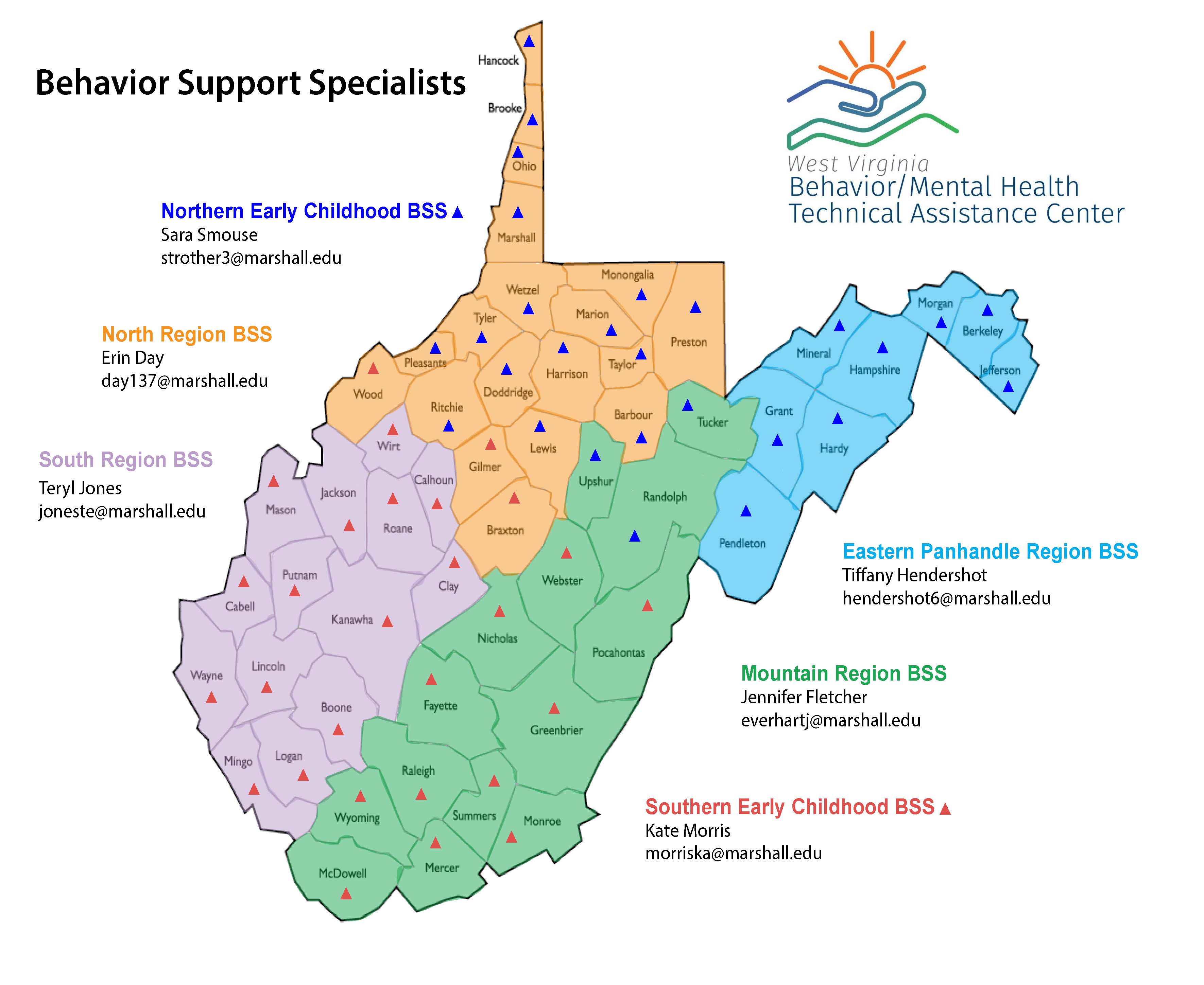 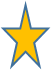 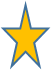 AWARE BSS
Christy Fubio
kroll3@marshall.edu
Program Evaluator
Anna Shreve
Rubenstein@marshall.edu
Our Expectations
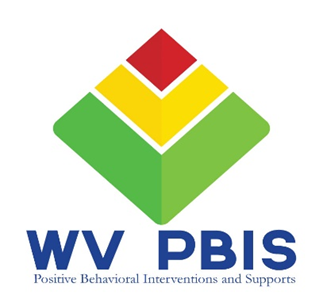 Communicate
Be Receptive
Be Respectful
Have Fidelity to the Process
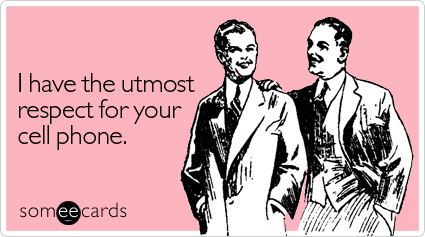 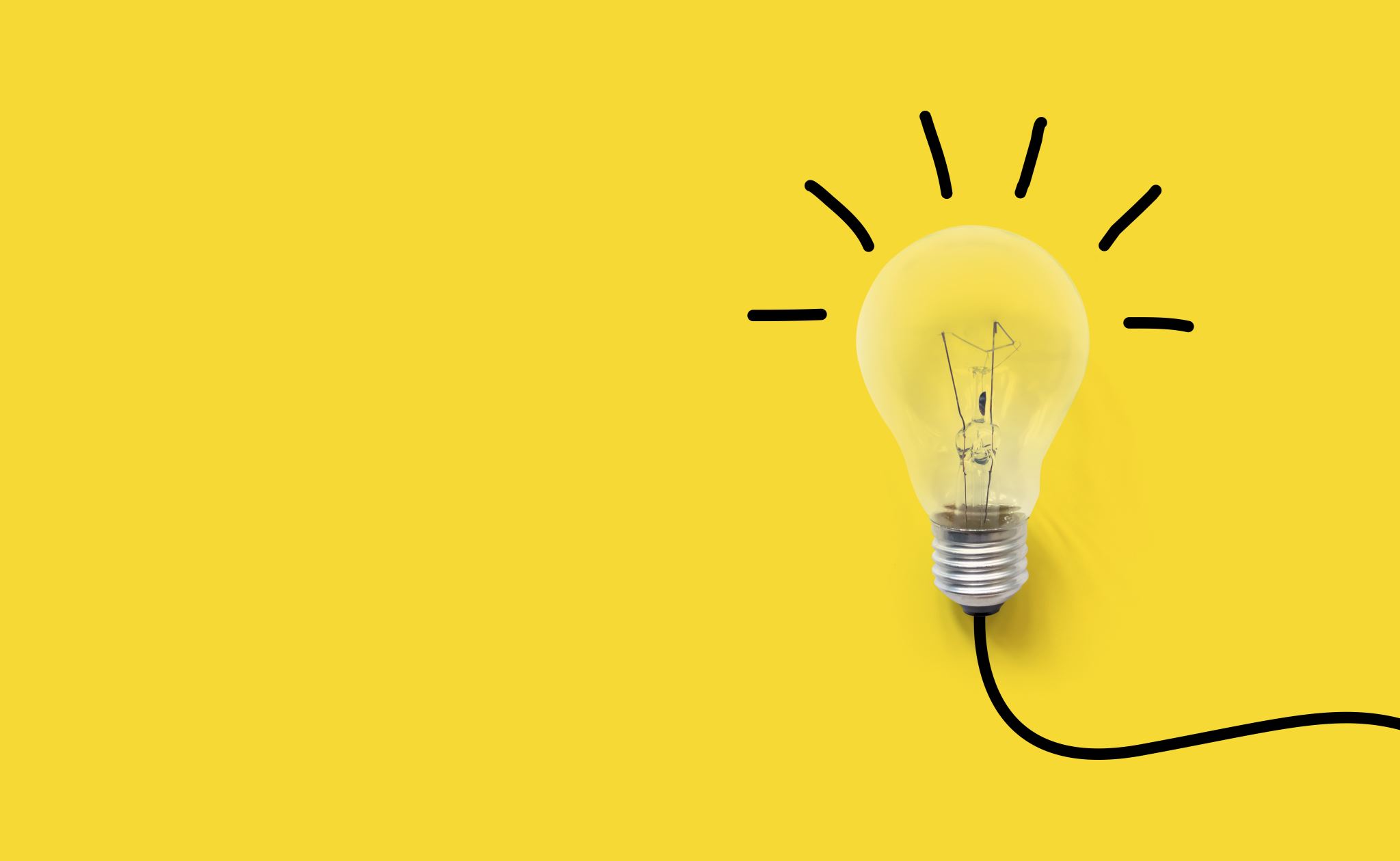 2021 Additional Expectations
Have grace!
Openly communicate!
Take. Big. Breaths!
Let’s Introduce Ourselves
1.) Answer the poll – Are you with your team or are you watching individually? 
2.) In the chat -Tell us what school you are and what county you are from.
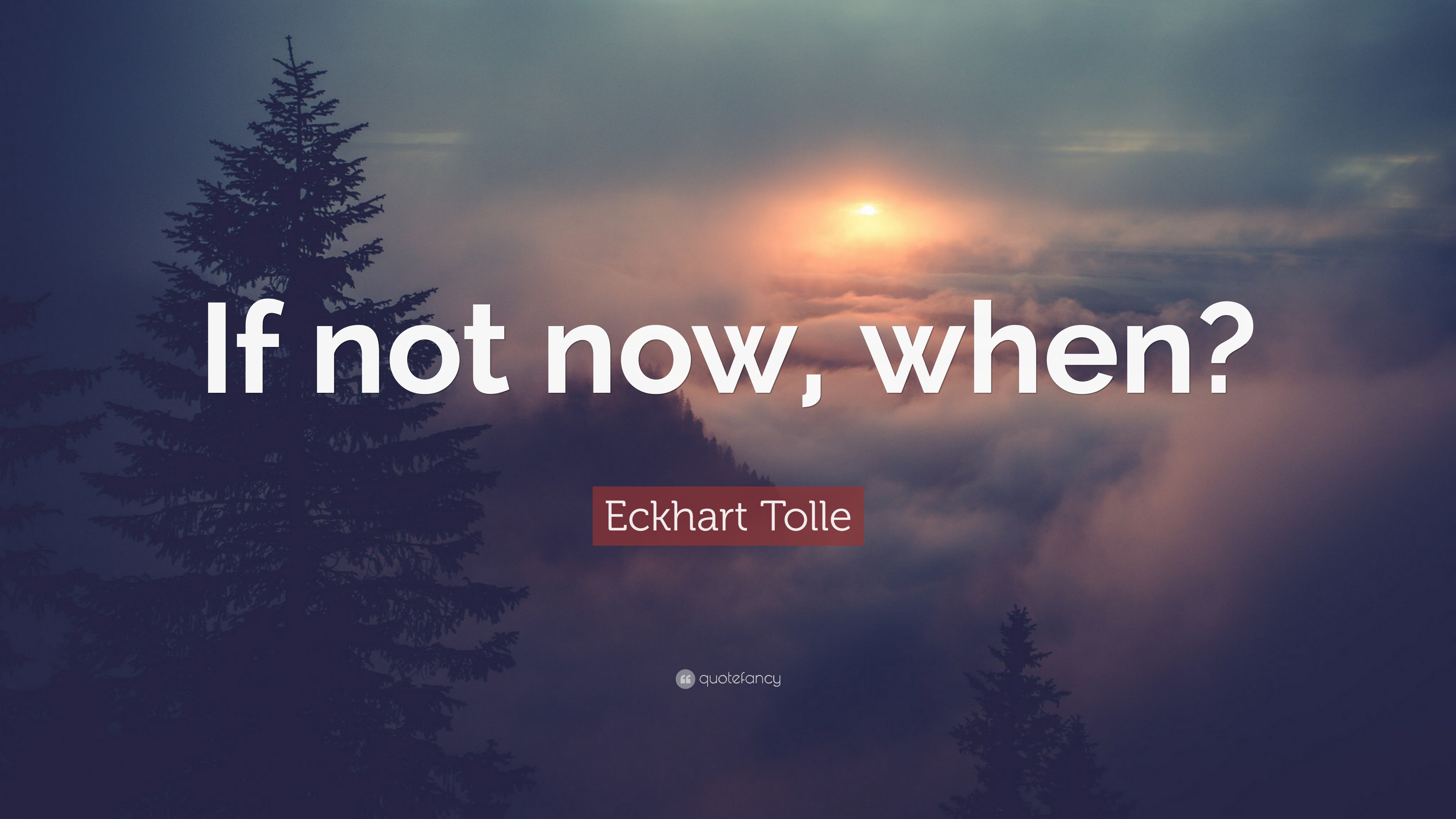 Why Are You Here? Activity
Discussion on why your school signed up?
What is your goal? Reduce office discipline referrals, increase attendance, decrease suspensions and expulsions?
Were you voluntold to be here?
Please be prepared to share your answers by unmuting or in chat.
Answers we have heard…
Let’s Put This In Action
Getting Dressed Activity
Take a post-it note.
Write down the order that you get dressed in. 
Be specific. Right leg? Left Leg? Arms first? Head First? All Socks? Then All Shoes? 
Remember your audience! Start where you are comfortable!
Share with your team. Do you do it the same? Different?
A team (somewhere) has decided that EVERYONE needs to get dressed the same way. 
Here’s how it’s required:
Socks first (right then left)
Shirt (head first then arms)
Pants (left then right) 
Shoes (tied before you put them on) 

HOW’S THAT GOING TO GO?
New “Dressing” Policy
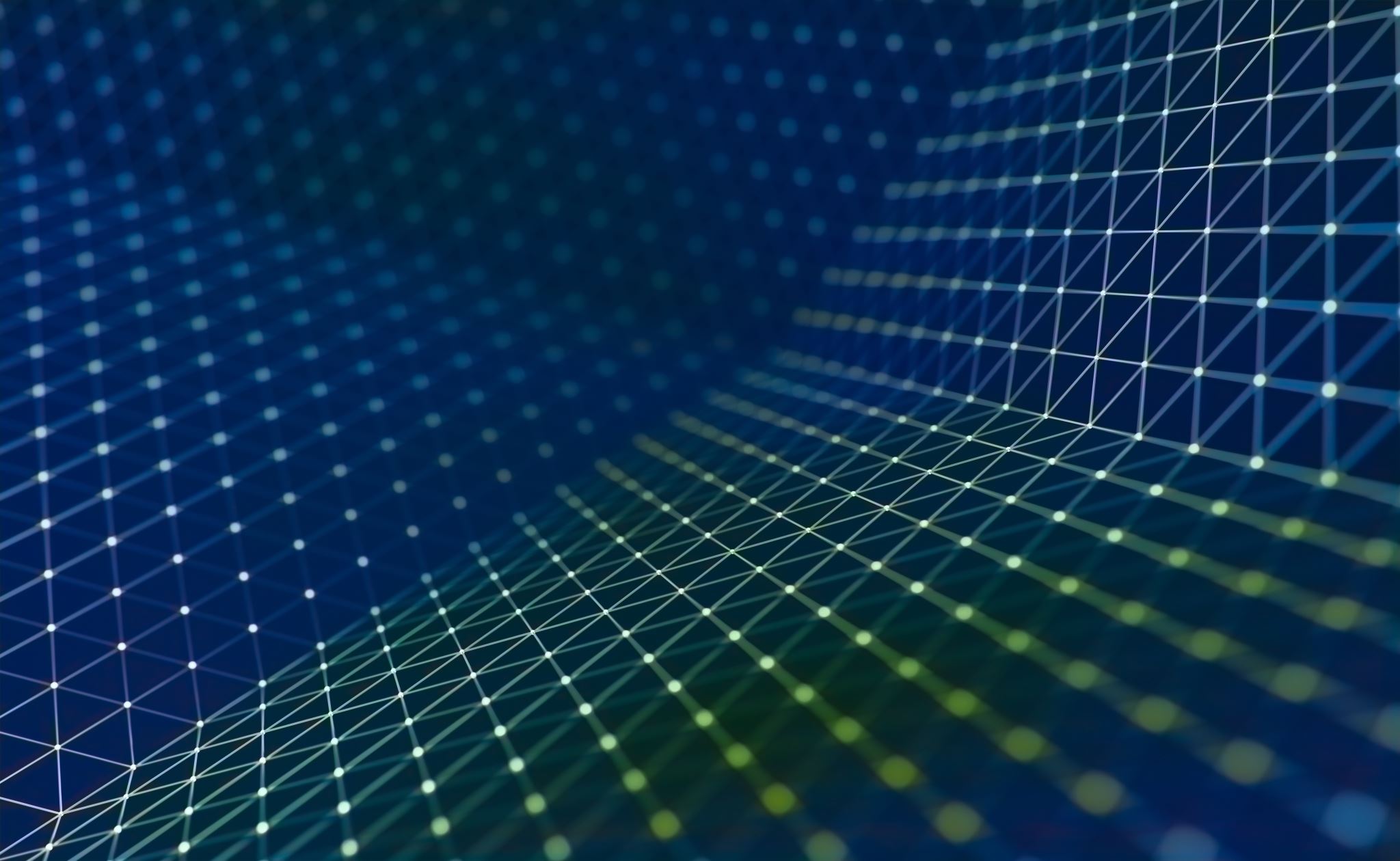 What Would You Need To Make the Change?
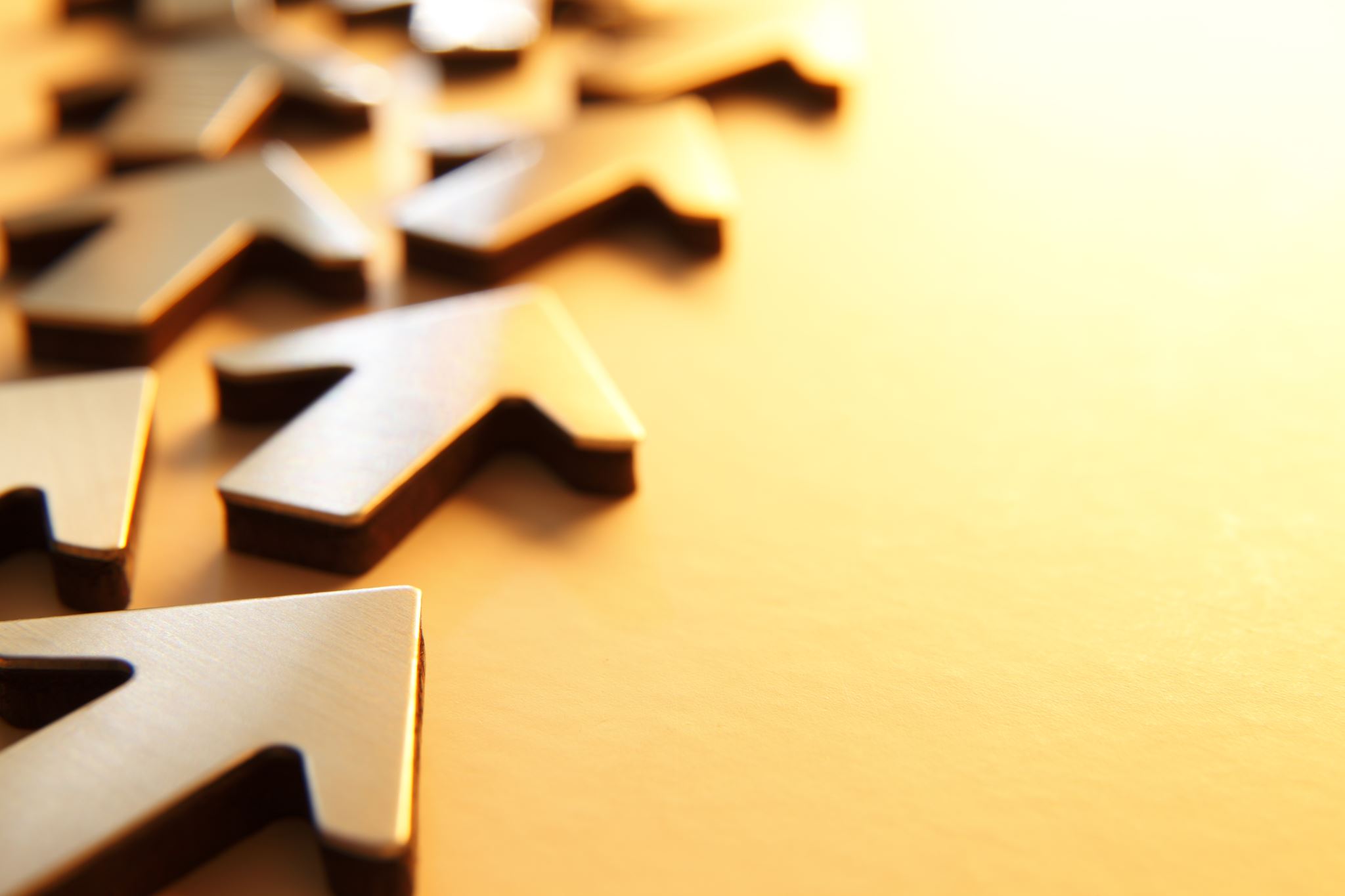 You are the Ambassadors
You will leave this training being the ambassadors, experts, school leaders on PBIS. 
Your staff needs you to guide them on why changes are necessary and how to do it!  
You will need to be able to identify where they are at in their “Stages of Change”. 
Meet them where they are at. 
Give them what they need. 
We CAN help!
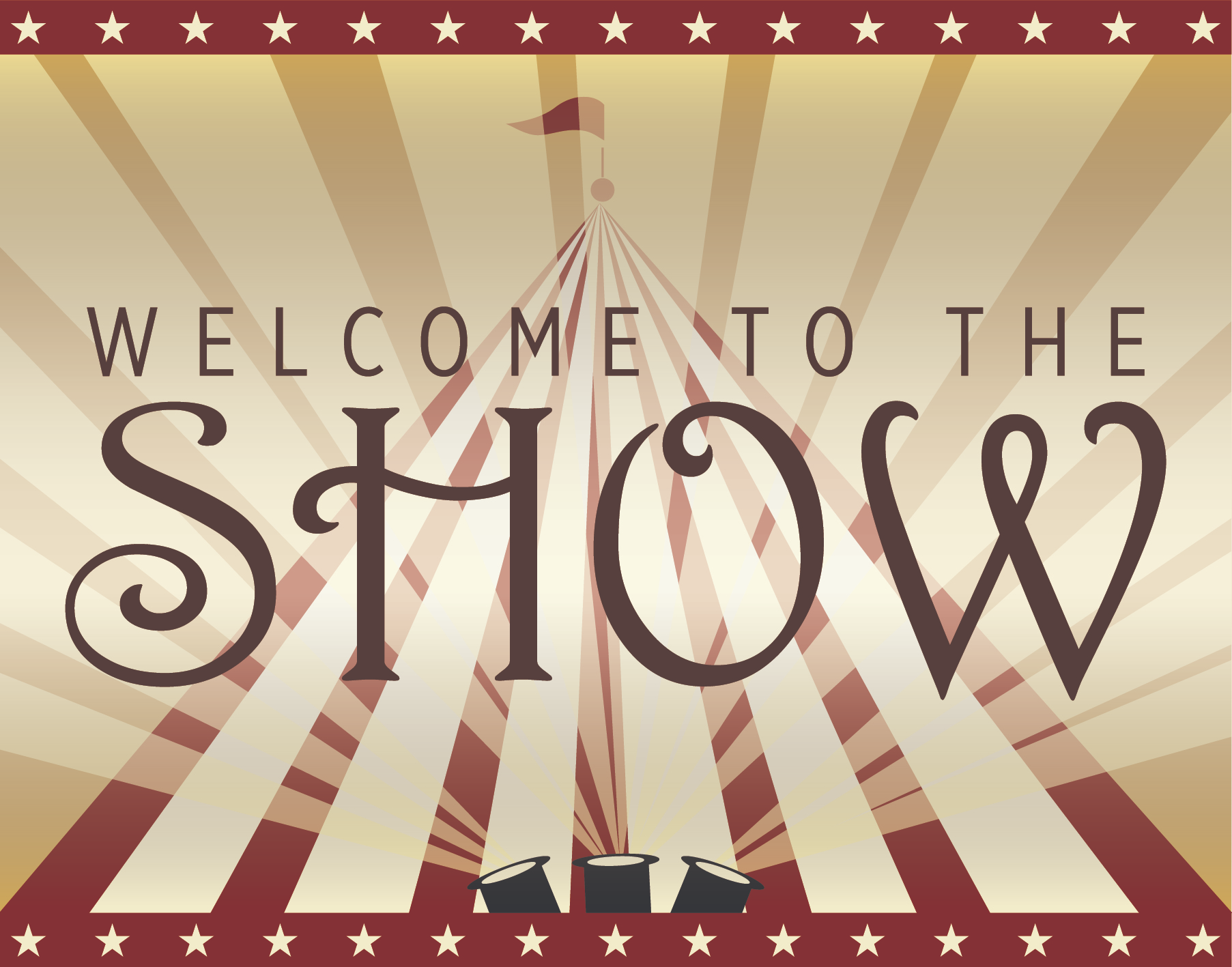 PBIS Overview
What is PBIS?
Positive Behavioral Interventions and Supports
Evidence-based 3-tiered framework
Way to support everyone, especially students with disabilities, to create the kinds of schools where all students are successful.
Commitment to addressing student behavior through systems change.
Multi-Tiered System of Support
A Multi-Tiered System of Support (MTSS) is a data-driven, problem-solving framework to improve outcomes for students.
MTSS relies on a continuum of evidence-based practices matched to student needs.
PBIS is an example of an MTSS centered on social behavior.
Alignment of Initiatives Related to PBIS is Guided by the Six MTSS Features
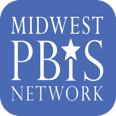 McIntosh, K.& Goodman, S. (2016). Integrated Multi-Tiered Systems of Support: Blending RTI and PBIS. New York: Guilford Press.
Academic RTI
Schoolwide PBIS
Focus on teaming
Scientifically based interventions
Instruction as prevention
Tiered continuum of supports with increasing intensity based on need
Regular screening for early intervention
Use of a problem-solving model and data-based decision rules
Emphasis on improving quality of implementation
Embedded into school improvement plan
Specific social behavior assessments and interventions
Use of free materials that are adapted to fit the school’s context
Use of indirect assessment of behavior
Continuous assessment of social behavior with existing data sources
Focus on schoolwide teaming
Described in IDEA as schoolwide prevention and individual intervention approach
Specific academic assessments and interventions
Use of published curricula selected by school or district
Use of direct assessment of skills
Periodic assessment through benchmarking periods
Focus on grade-level teaming
Described in IDEA as special education eligibility determination approach
Team based leadership and coordination
Evaluation of implementation fidelity
Three-Tiered Continuum of evidence-based practices
Continuous data-based progress monitoring and decision-making
Comprehensive universal screening
On-going professional development including coaching with local content expertise
Core Features of MTSS
[Speaker Notes: Slide Starter: “We just want to briefly reference that PBIS itself is an MTSS framework, and includes these 6 core features…]
Multi-Tiered System of Support
1-5%
TIER 3
Intensive
10-15%
TIER 2
Targeted
80-90%
TIER 1
Universal
Mindset Shift
Instead of PBIS:
POSITIVE BEHAVIORAL INVTERVENTIONS AND SUPPORTS
(Being stuck on the thought that everything is positive)
Let’s think of it as:
WHAT SYSTEMS AND PRACTICES ARE WE PUTTING IN PLACE TO GET THE POSITIVE BEHAVIOR THAT WE WANT TO SEE?
Shift your mindset to…
PBIS – A Model
Data is how we make our decisions. 
Practices are how we support youth. 
Systems are how we support grown ups. 

PBIS is the foundation of how a problem-solving process.
PBIS is the foundation of your problem-solving process.
What changes do we need to make to the environment? 
Behavioral issues ARE Learning issues. What do we need to build so kids can be successful? 
Climate and Culture Issues? Let’s build external systems that support everyone. 
Trauma and Toxic Stress are prevalent? How do we make our school predictable, consistent, positive, safe, and equitable?
Extra Mental Health Supports? How do we use our data to guide our decisions?
Data and Team Initiated Problem - Solving
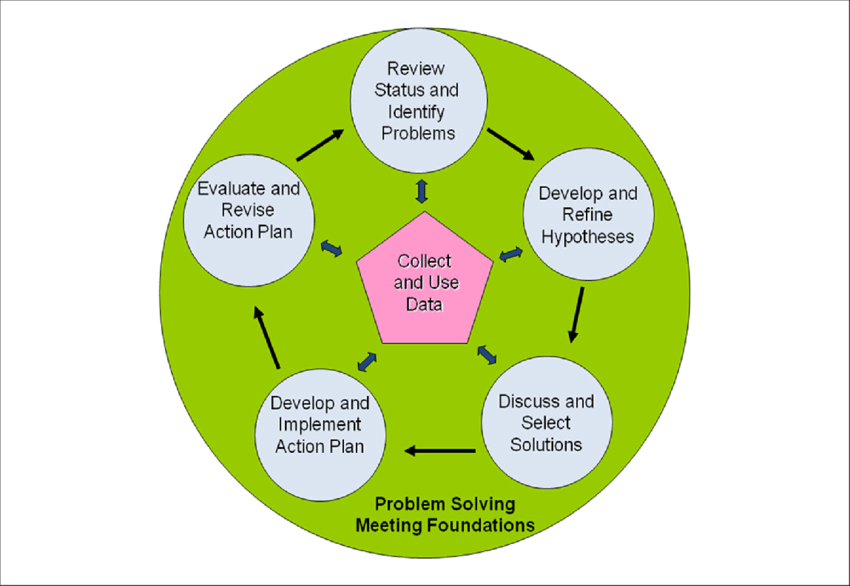 At Your School, Would You Want…
Staff that are willing to have mindset shifts?
Individuals knowing what to expect if they do something wrong?
Adults who are on the same page?
Students to know what is expected of them?
Individuals be told what they are doing correctly?
For adults to model behavior and teach how to respond?
For their families to be engaged in their education?
For schools and educators to do what they say they are doing?
Behaviors to be taught?
Adults to make decisions based on data – not on assumptions?
SURPRISE!
Schoolwide Expectations

(1.3, 1.4)
Leadership Team

(1.1, 1.2)
Schoolwide Expectations

 (1.3, 14)
System to Acknowledge

(1.9)
Consequences for problems? (1.5, 1.6)
Staff that are willing to have mindset shifts?
Adults who are on the same page?
To know what is expected of them?
To be told what they are doing correctly
To know what to expect if they do something wrong?
Classroom Practices

(1.8)
Data and Decision Systems

(1.7, 1.10, 1.12 -13)
Fidelity

(1.15)
Social Emotional Learning

(1.4)
Family Collaboration 

(1.11)
For adults to model behavior and teach how to respond?
For their families to be engaged in their education?
For schools and educators to do what they say they are doing?
To be taught?
Adults to make decisions based on data – not on assumptions?
Tier 1: Core Features
Guiding Document
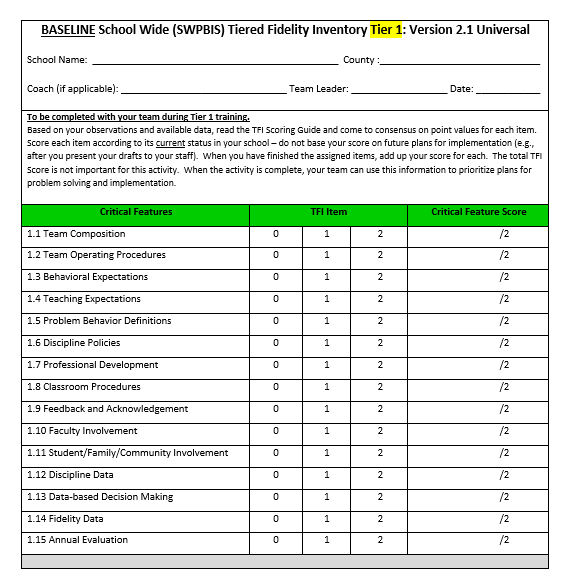 Misconceptions of this Work(What PBIS is NOT)
Parties, assemblies and ice cream socials
Rewarding youth (for doing things they should already know how to do)
Enabling our youth
People talking in really high voices and “being positive” all the time
Childish
Mascots on steroids
It’s only for “naughty” kids
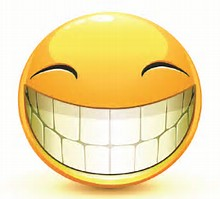 Positive Behavioral Interventions and Supports
CliffsNotes for PBIS
Framework
Helps organize discipline systems
Evidence-based interventions
School-wide Project
Academic and behavior outcomes for all students
PBIS, School-wide PBIS & PBS
What Are We Getting Into?
WV’s PBIS Project
The mission is to support school teams via training and technical assistance as they take a proactive systems approach to creating and maintaining a safe and positive school.
The goals include:
Increase positive school culture and climates
Decrease Office Discipline Referrals 
Increase proactive teaching strategies
What we do:
Provide training
Ongoing technical assistance
Coaching support
Data collection
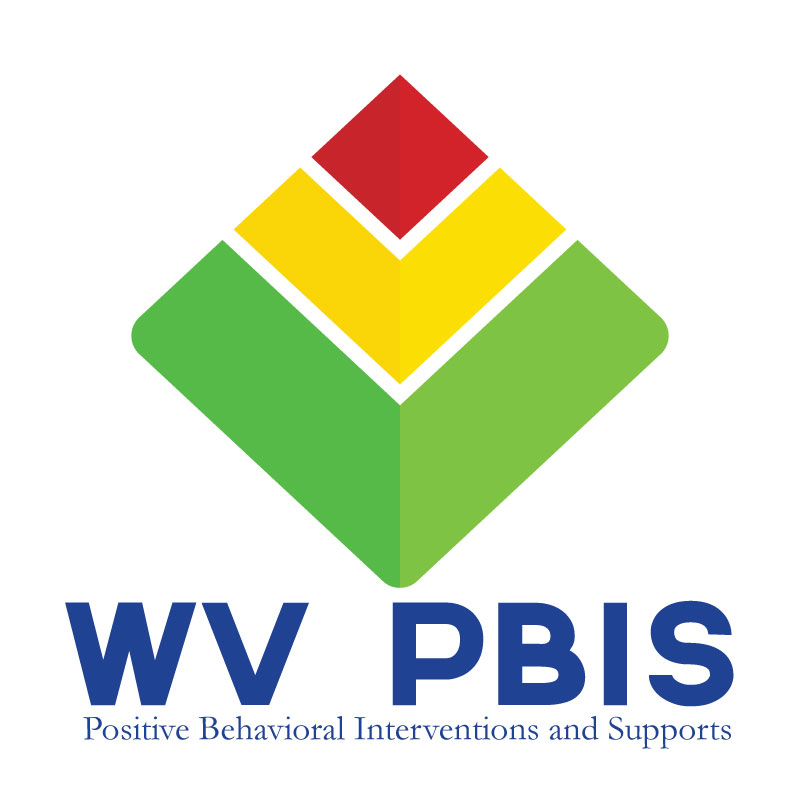 Six Basic Recommendations for Implementing PBIS
Never stop doing what is already working
Always look for the smallest changes that will produce the largest effect
Avoid defining a large number of goals
Do a small number of things well
Do not add something new without also defining what you will stop doing to make the addition possible
4. 	Collect and use data for 	decision-making
5. 	Adapt any initiative to make it 	"fit“ your school, community, 	culture and, context
6. 	Establish policy clarity before 	investing in implementation
Sugai
Tier 1
Technical Assistance
Common Roadblocks
Readiness
Academy
Provide Professional Development to the staff
Meet with teams to help overcome hurdles
Example : Weimer Elementary and TCMS
Admin not on board
Trying to do too much at one time 
Needing more support but not asking for it
Buy-in
Voluntold
Commitment/Sustainability
Funding Misconceptions
Acknowledgements/School stores
Three Separate Days
Focuses on Teaming, Expectations, Acknowledgements, Responding to Challenging Behavior, Data- Systems, SEL, Families, and Fidelity
Follow-Up in the Spring
Commitment and Buy-In
Data Analysis
Overviews
Teaming
Current Practices Evaluation
Aligning Initiatives
Staff PD/Feedback
Intro to the TFI
But that’s not all…
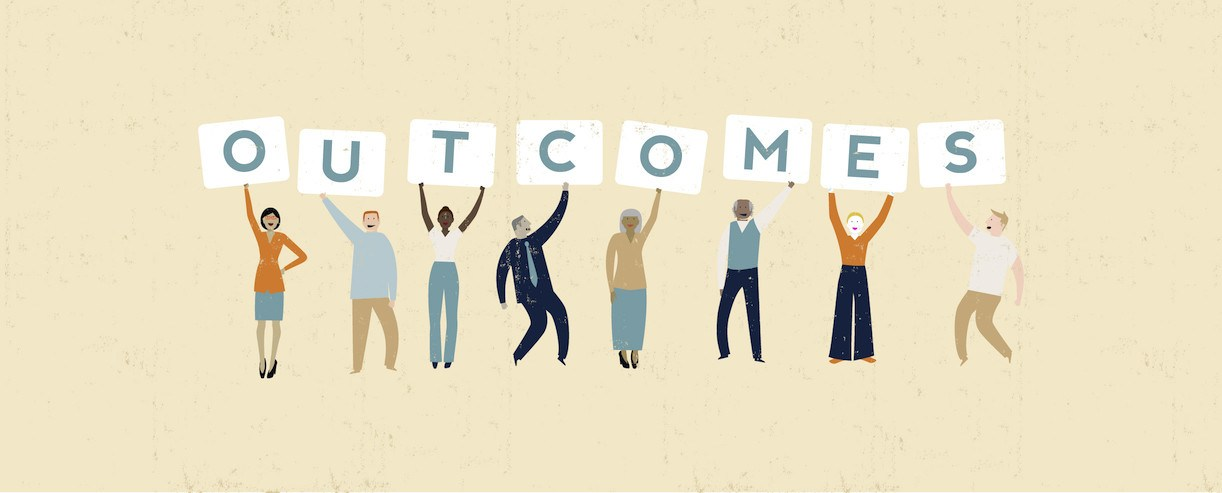 In chat – What outcomes do you think you might see from implementing PBIS?
Why Implement School-wide PBIS?
Our Goal
Will this work?
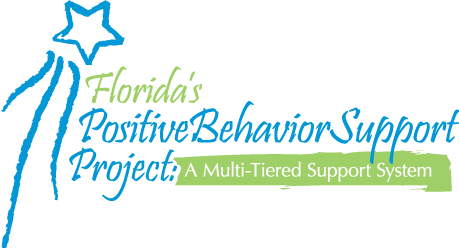 Sure it will!
The research says so!
National & State Collaboration
WVEIS Discipline System
WV Schools are very familiar with the multi-tiered intervention model
A solid implementation and evaluation plan
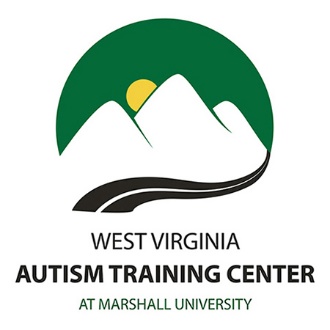 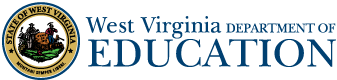 WVPBIS.org Scavenger Hunt
Grad Credits Available!
Information
REGISTER HERE:
Marshall University
220.00
Syllabus on Registration Site
Register by: November 1st
Assignments due: December 3rd
See You Tomorrow!
3:30 – 5:00 tomorrow
Alicia Ziman and Jen Fletcher
TFI, Action Planning, and Teaming